Национальные виды спорта
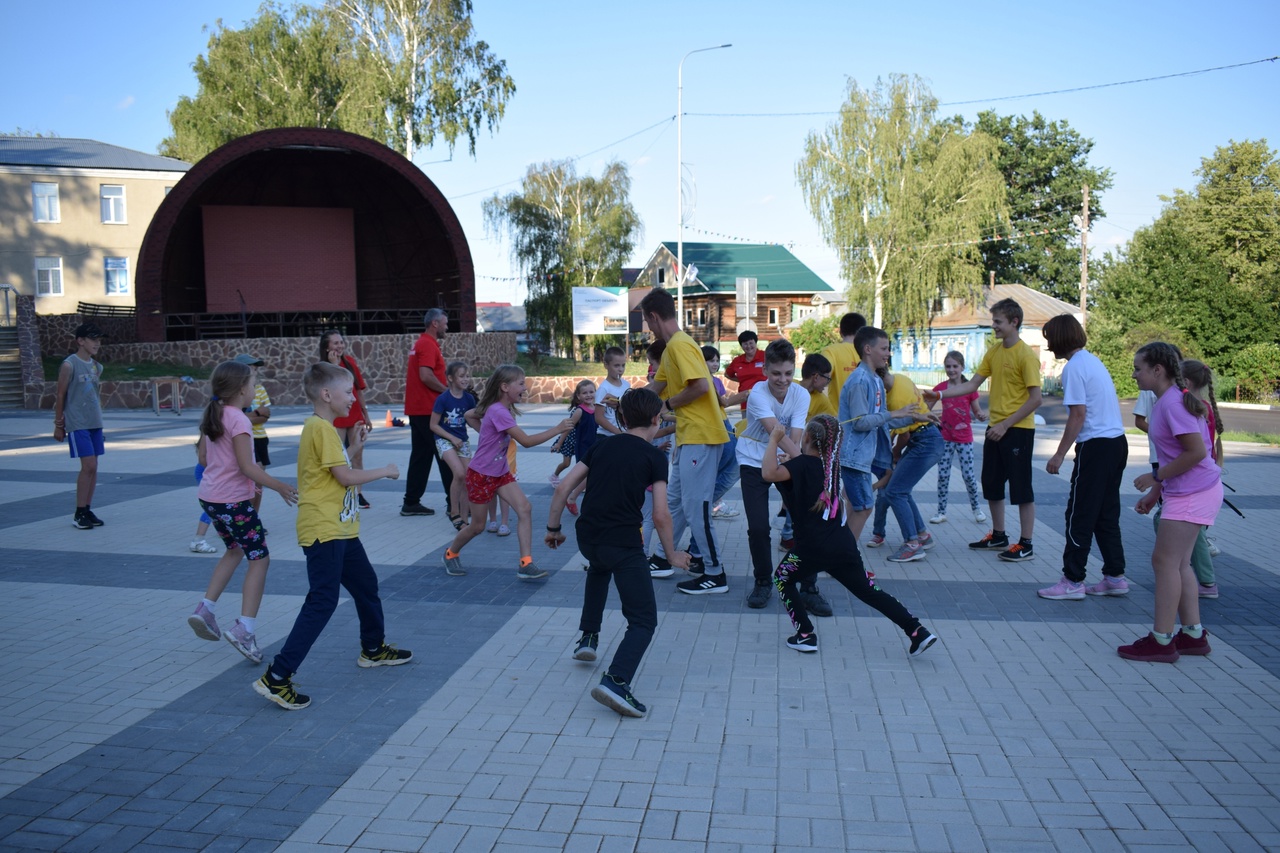 Помощь в организации мероприятий при лагере
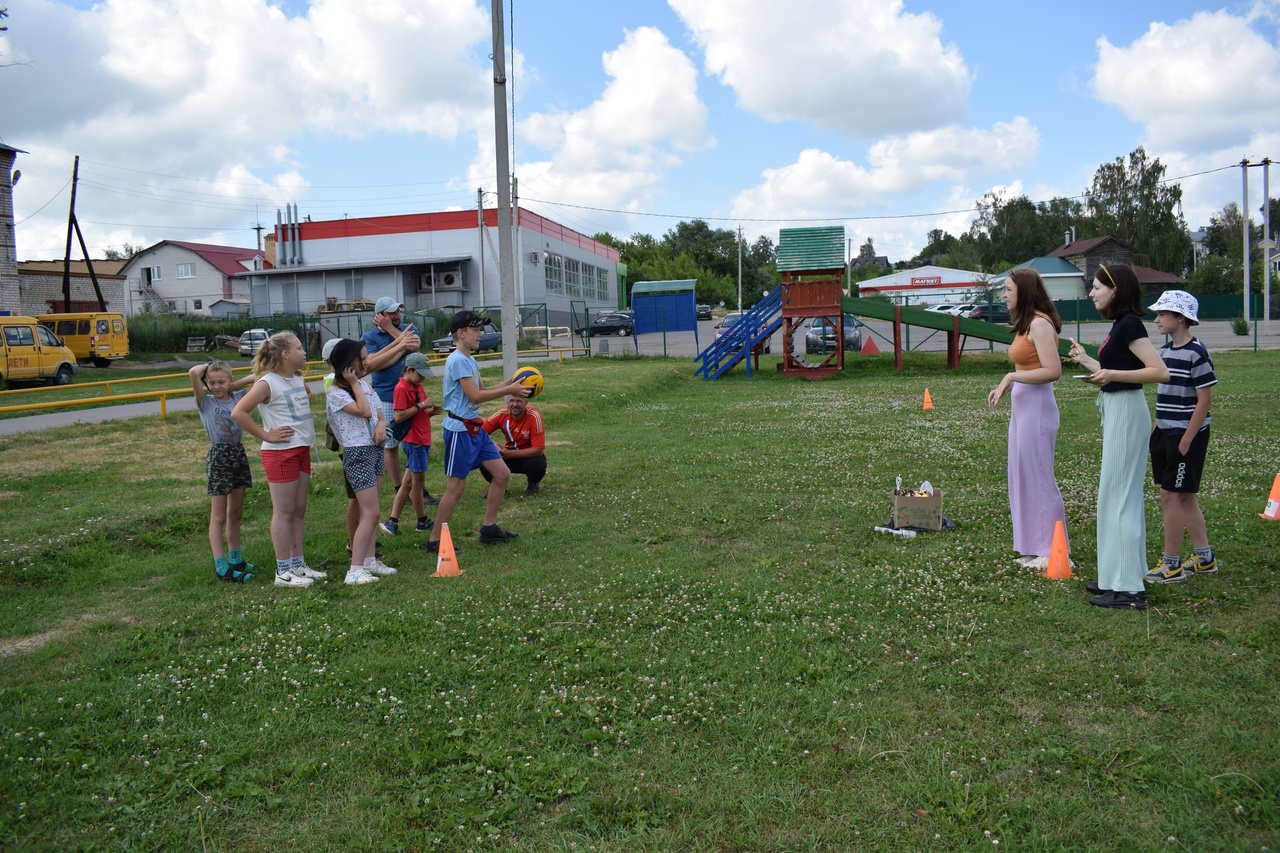 Детская велогонка «Олимпийские надежды»
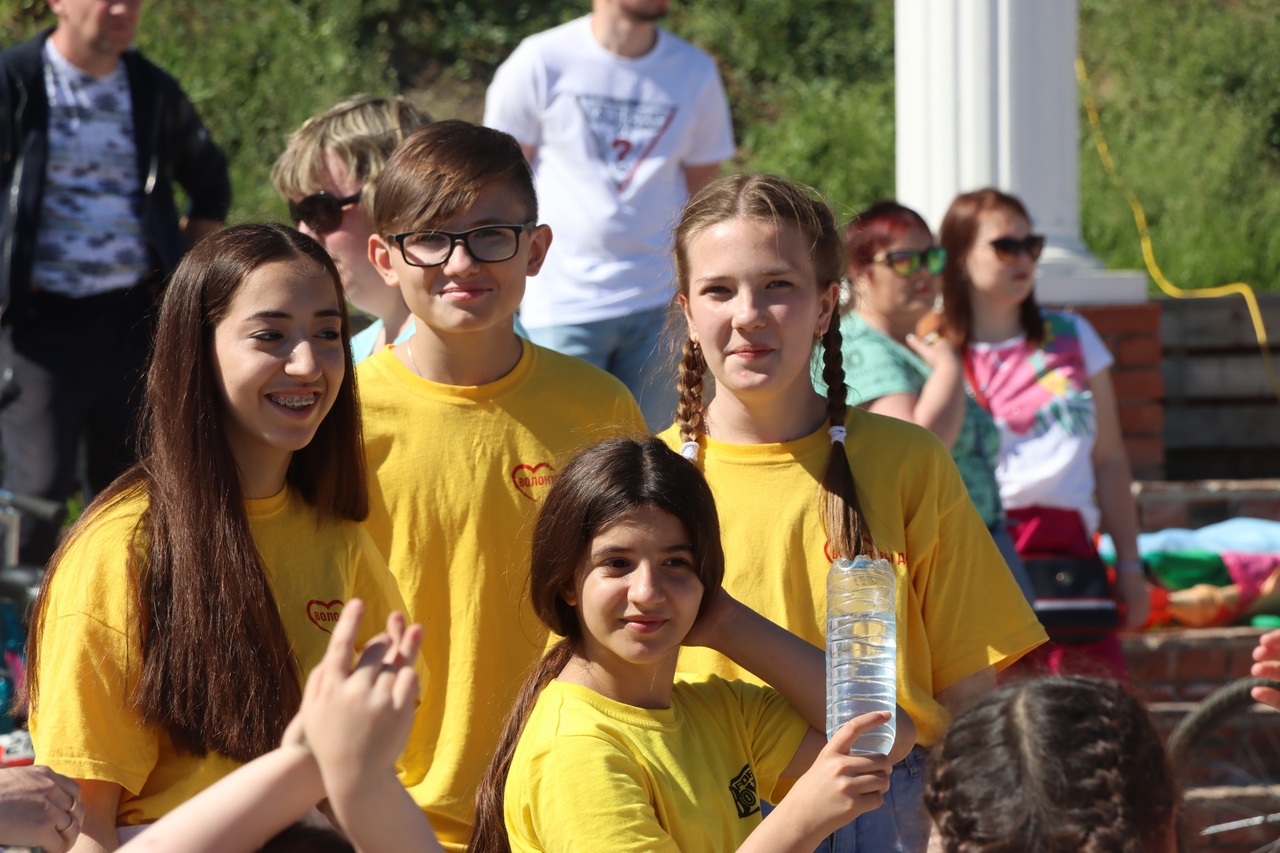 Районный слет лидеров и активистов Д/МОО «Пионерским заветам верны»
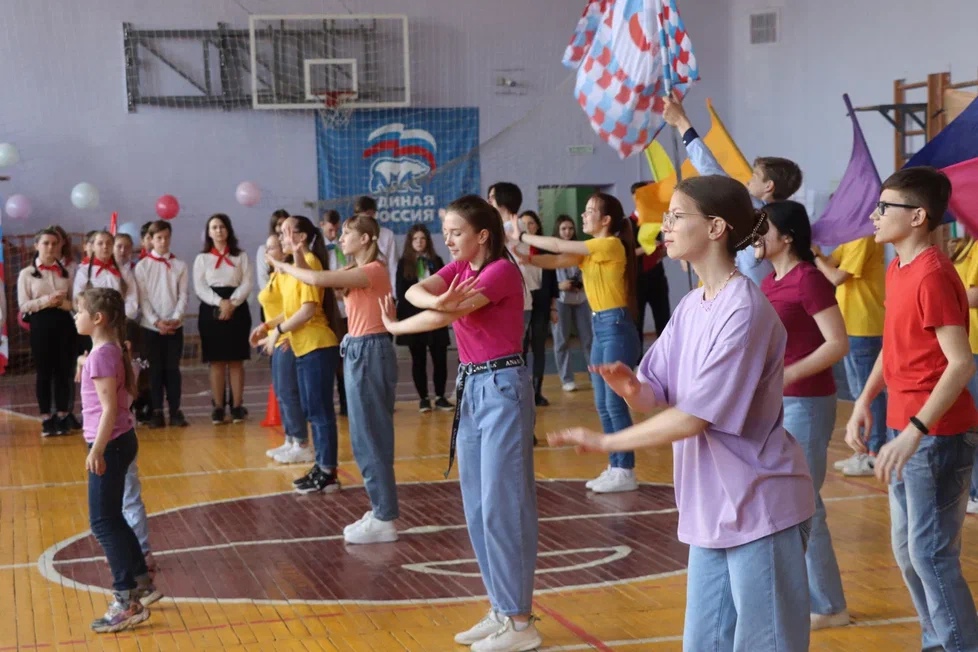 Проведение мастер – класса на дне открытых дверей Центра дополнительного образования
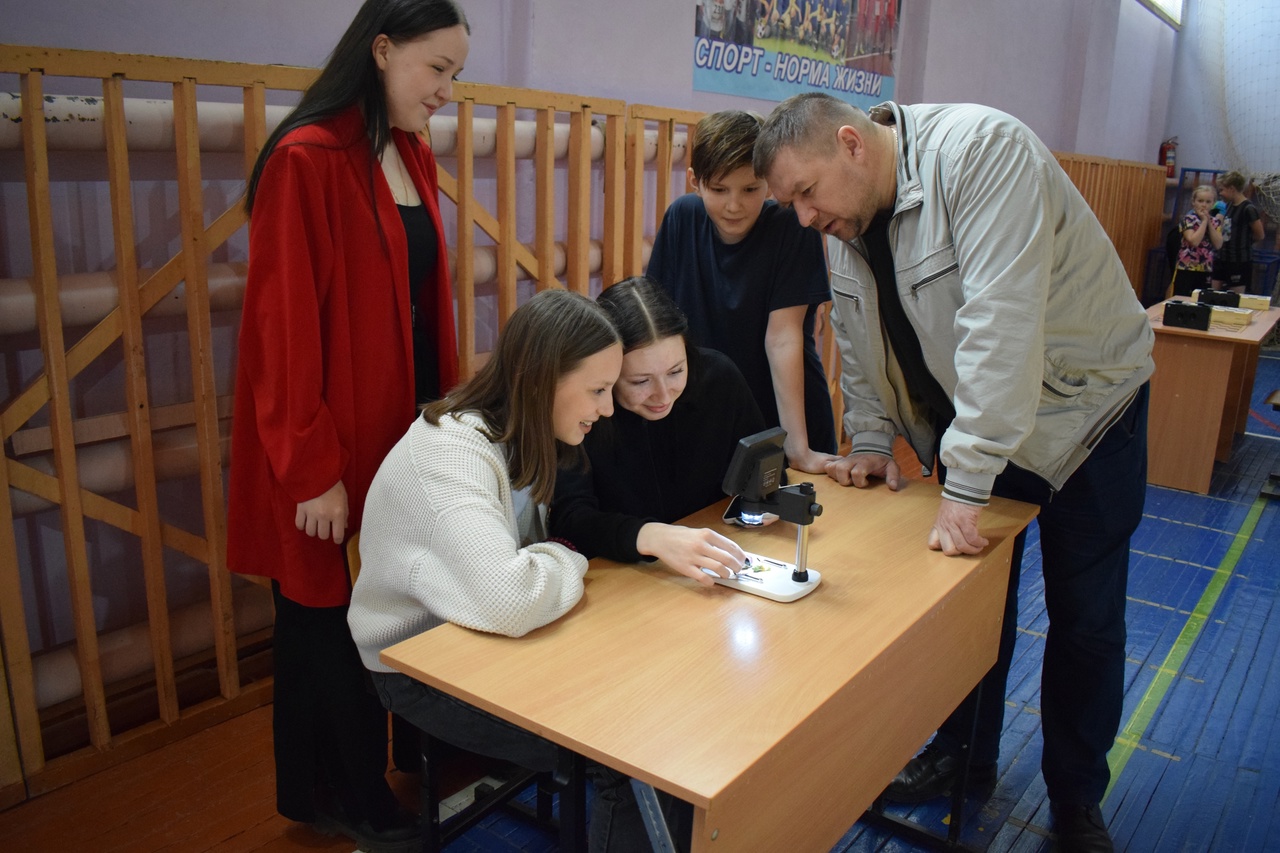 Президентские спортивные игры
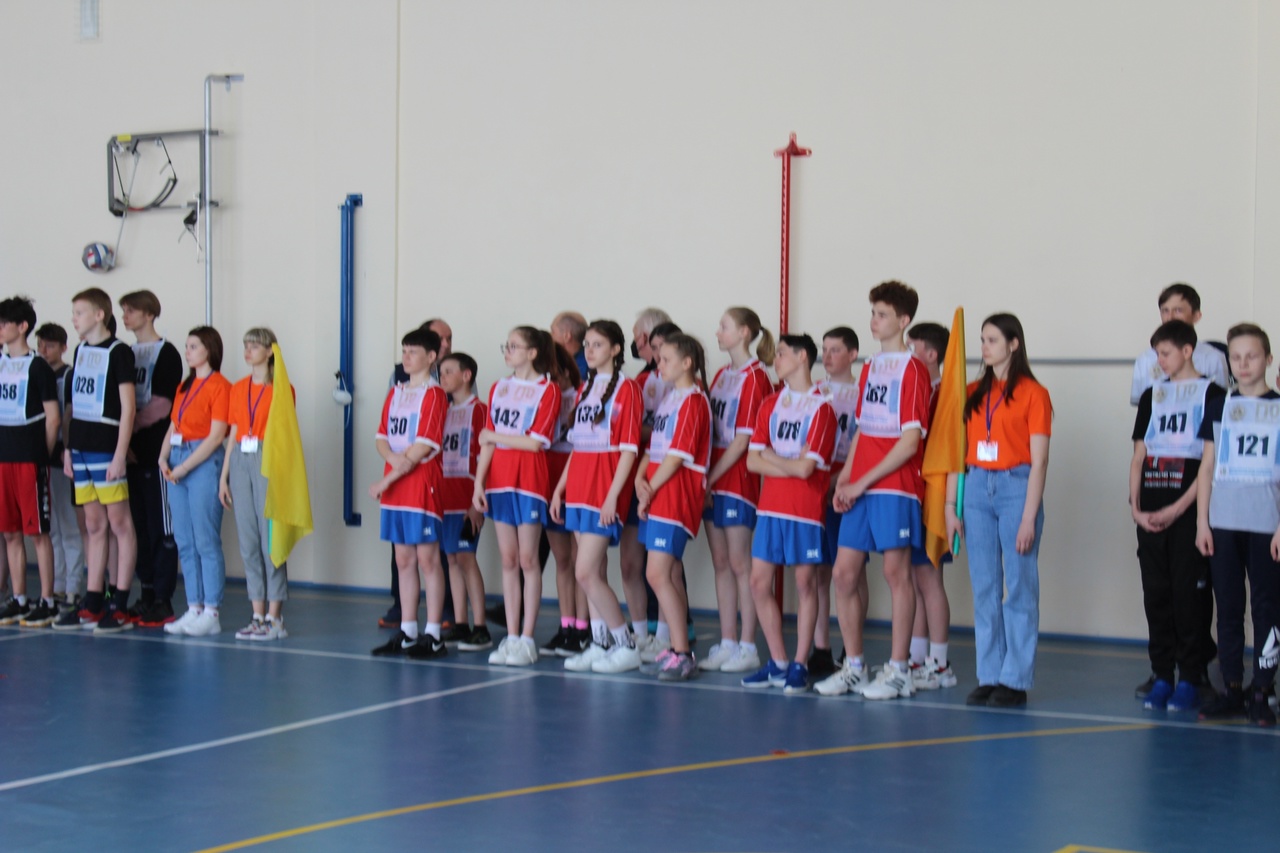 Акция «МыВместе»
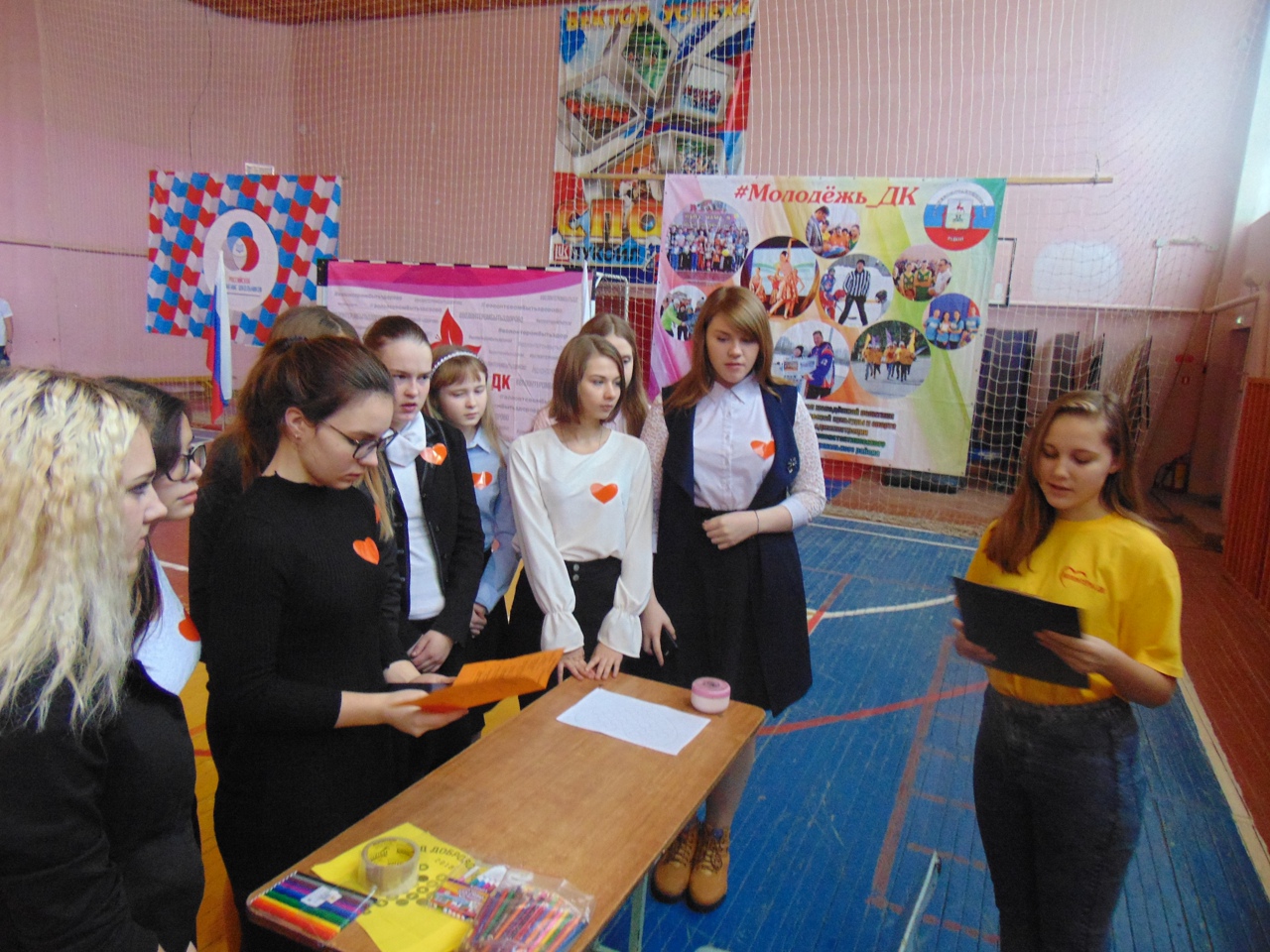 Волонтерский форум
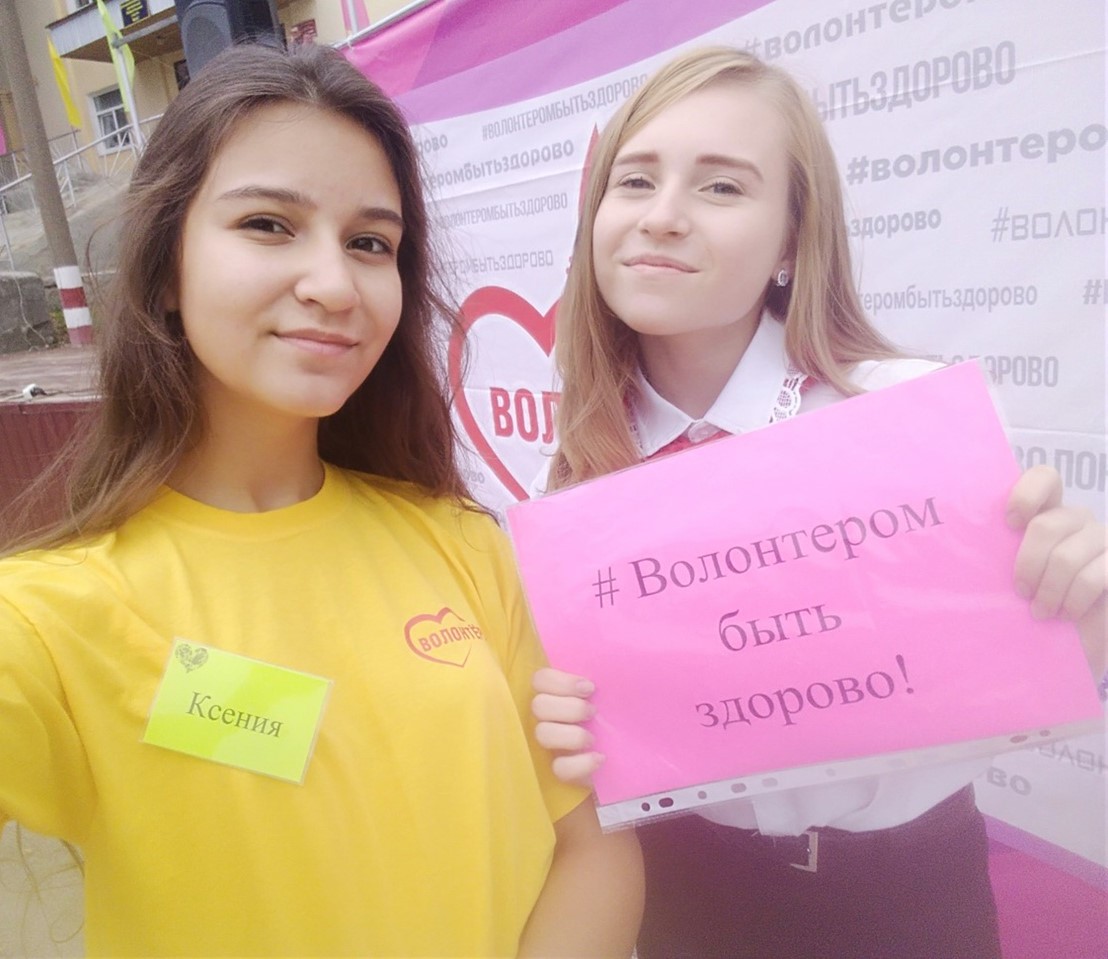 Добро в НиНо, форум «Меняющие мир»
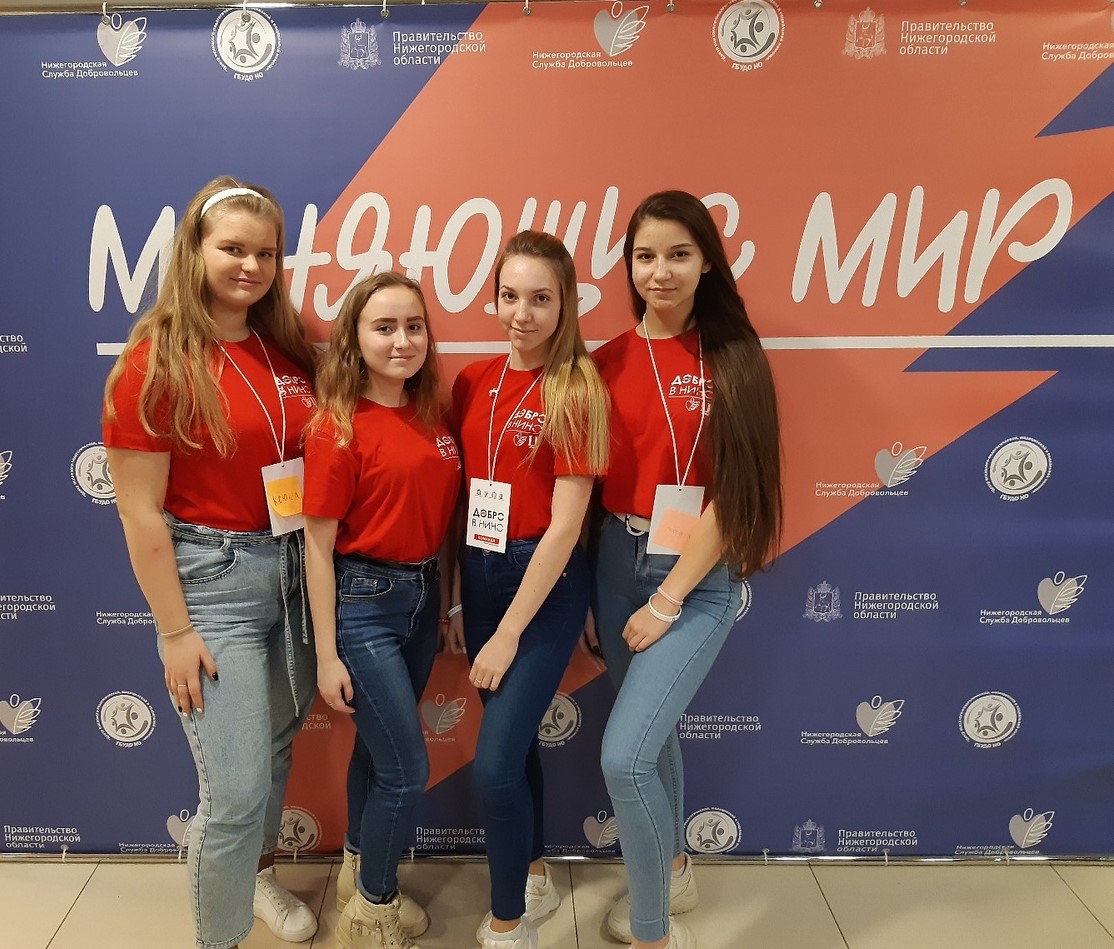 Заседание Совета РВО «Новый взгляд»
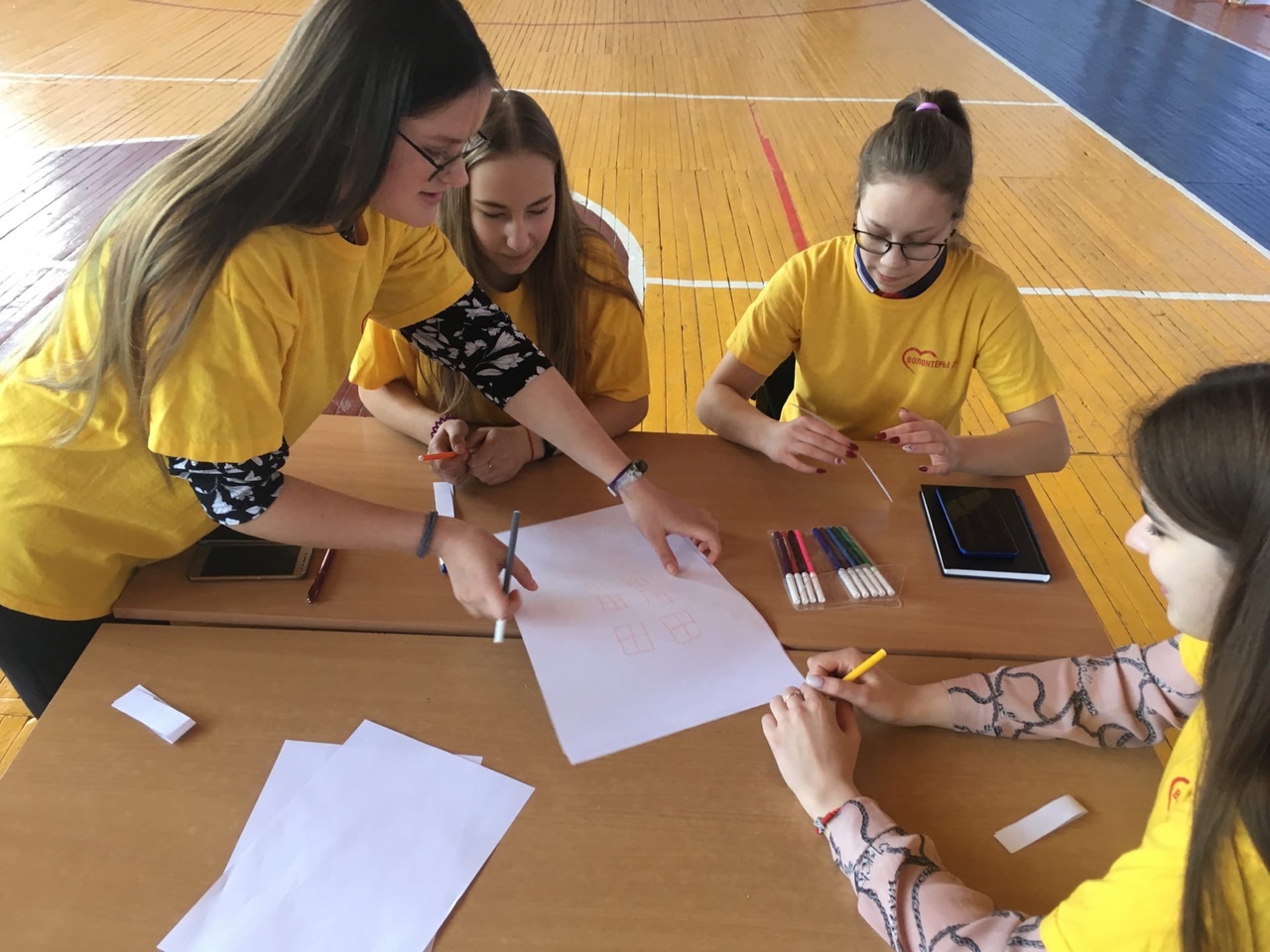 Акция «Спорт, альтернатива пагубным привычкам»
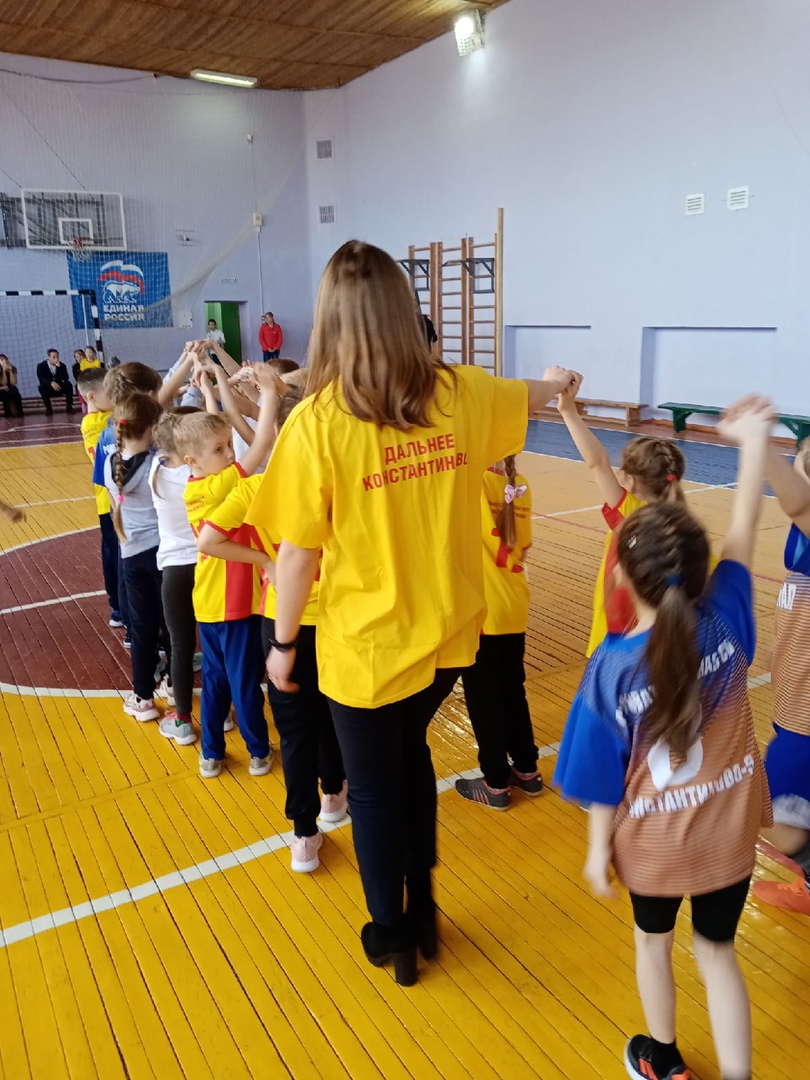 Помощь, лицам попавшим в трудную жизненную ситуацию (делали ремонт)
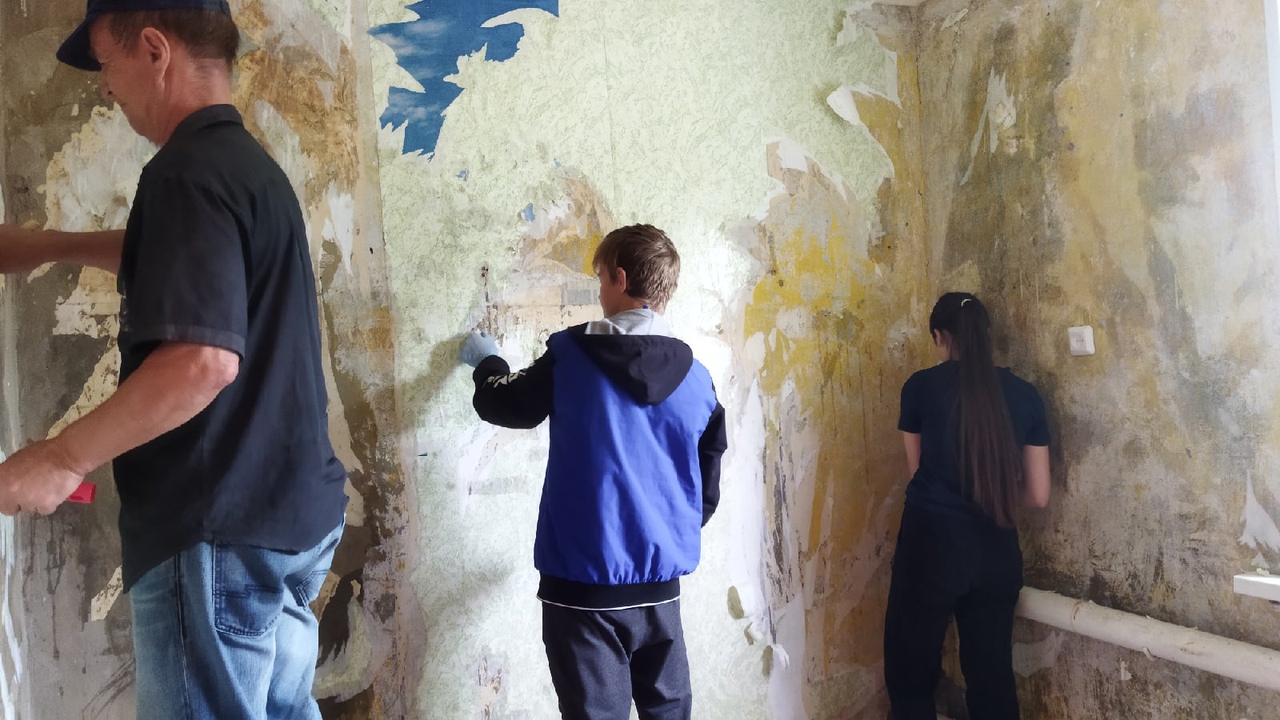 РосКвиз
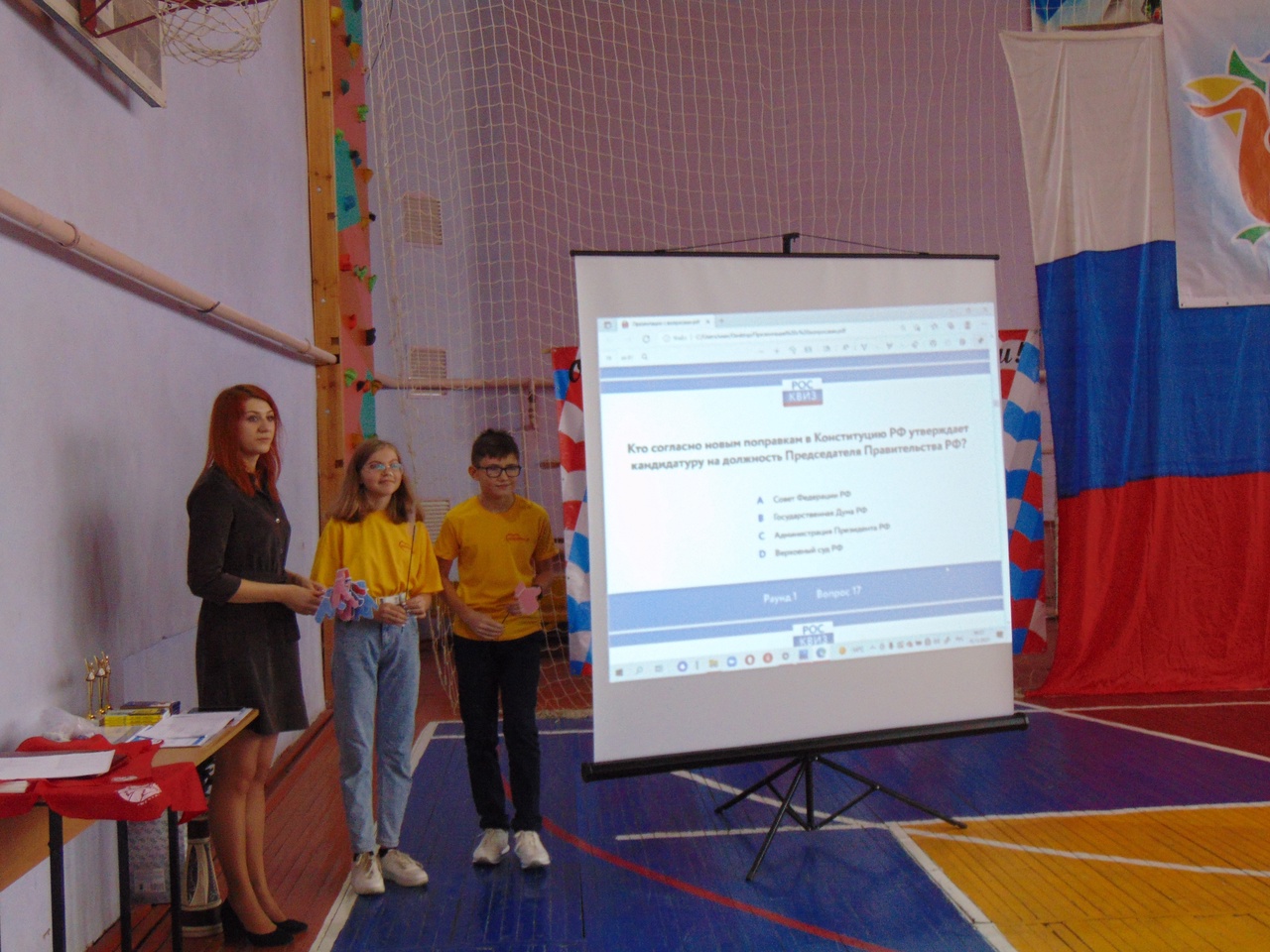 Муниципальный этап «Бумеранг»
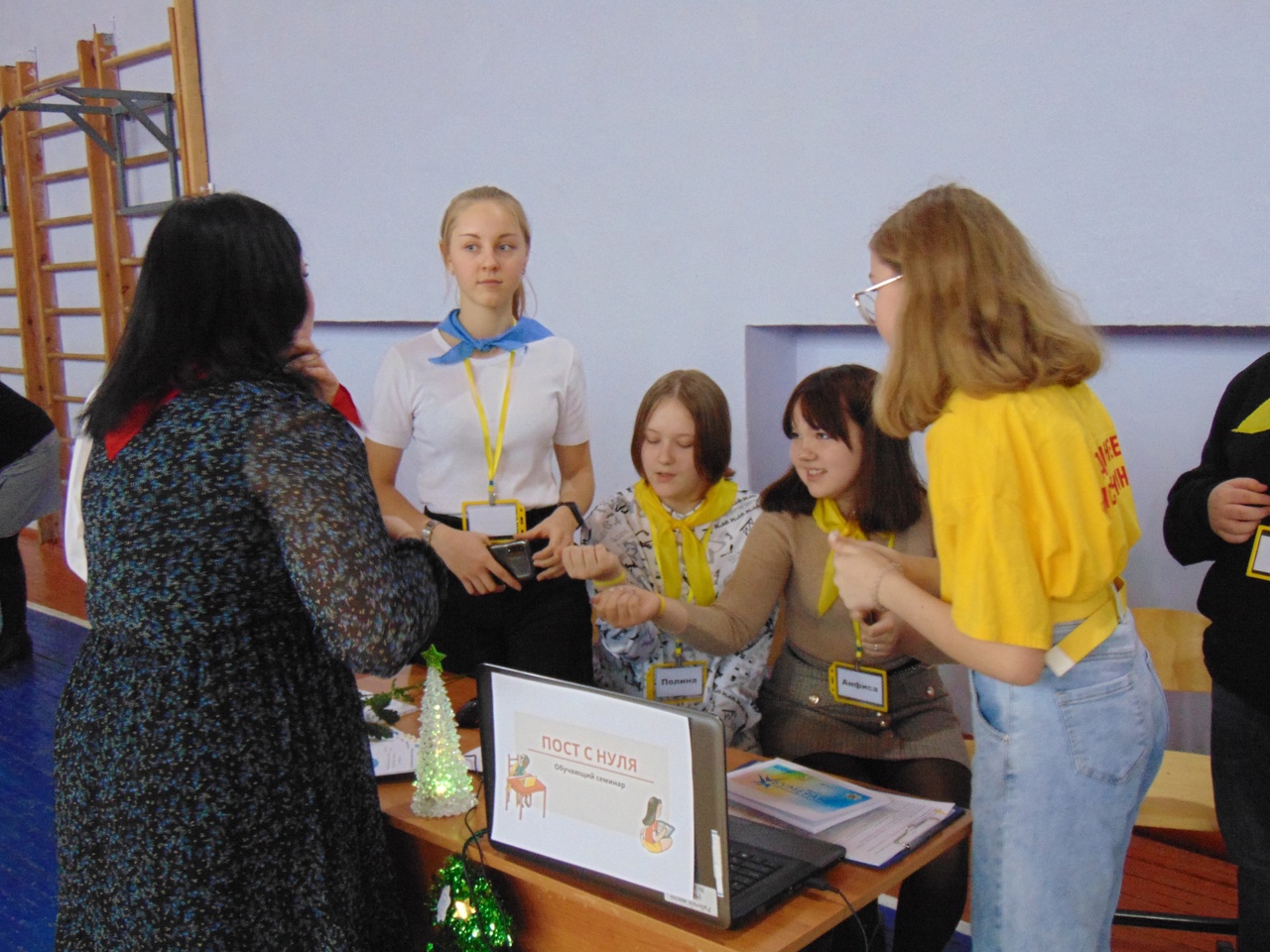 Районный слет «Горящие серда»
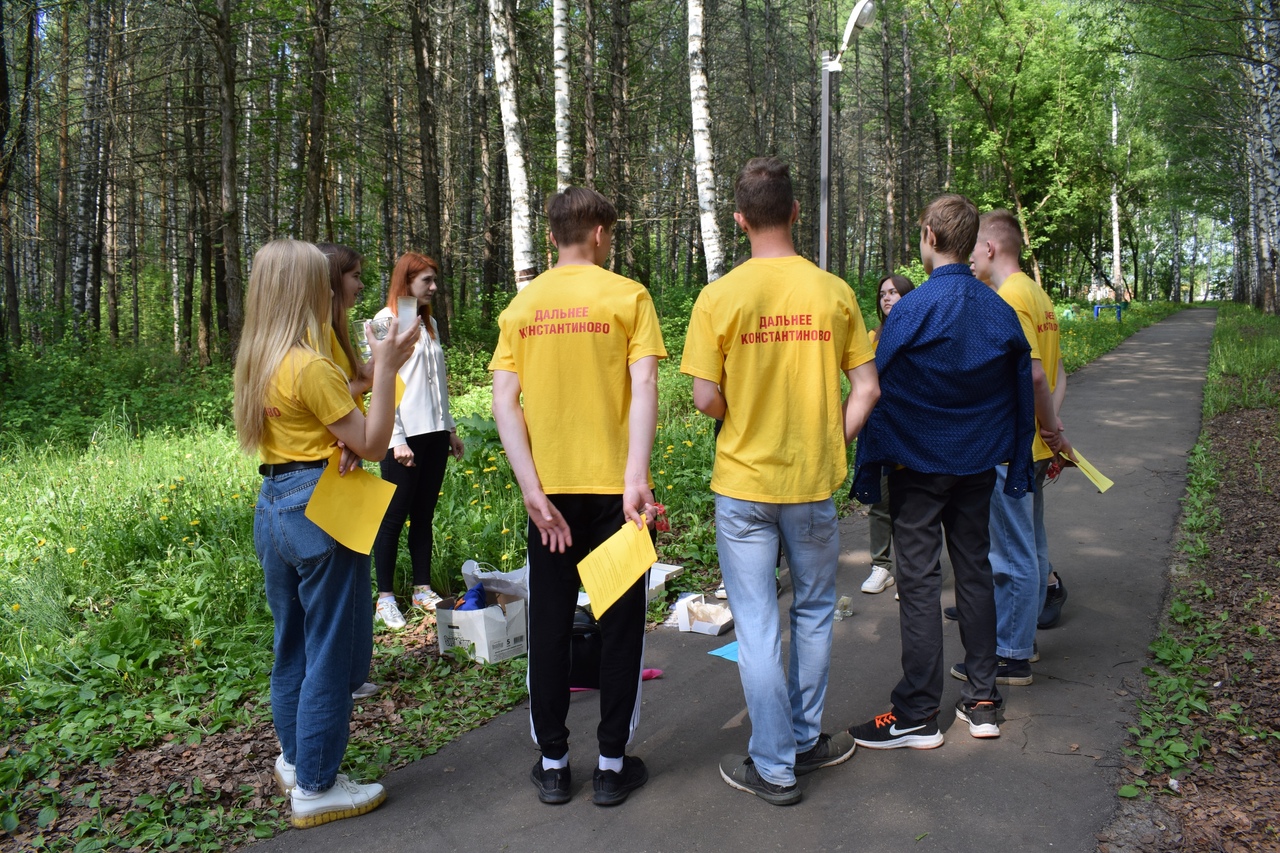 И многое другое….